Отчет о проделанной работе
17.03-31.03
Левин Никита
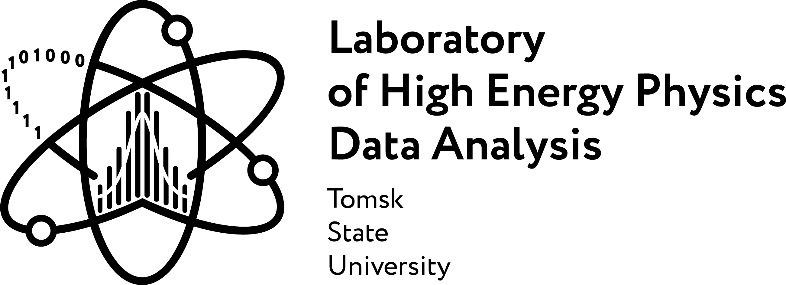 Тезисы
Определен формат курса «Введение в ФЭЧ»
Научка: решена задача построения статистической механики мультигамильтоновой системы в специальной СК
Общественная: провели интеллектуальную игру «Physics&Fantasies», принял участие в вузовском этапе всероссийского конкурса «Студенческий лидер»
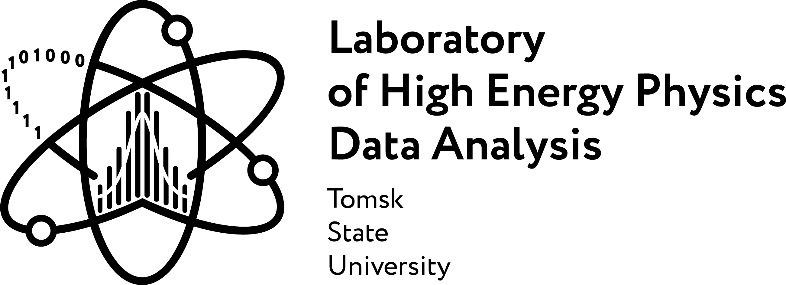 До встречи через неделю!
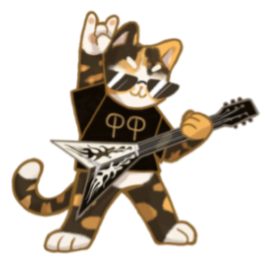 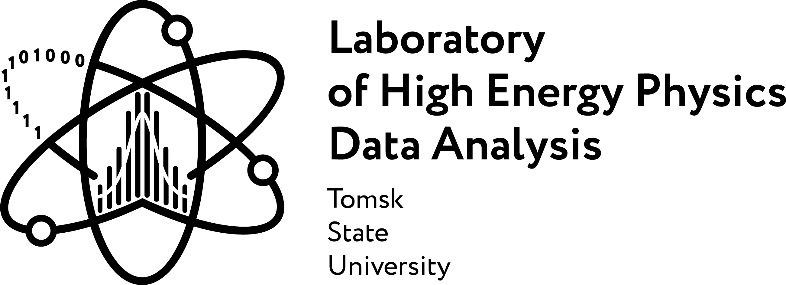